Homebound Veterinary Clinic SDP
NEIGHBORHOOD INFORMATIONAL MEETING
11/08/2023, 5:00-6:00pm
Overview
Introductions
About our Project
The Application Process
Exhibits:
Site Plan
Landscape Plan
Building Elevation 
Photometric Plan
Traffic Impacts
Q&A
Introduction
Owner 
Homebound Veterinary Clinic

Consultant 
Armon Architecture (Architect)
WSE Massey Engineering & Surveying (Civil Engineer)
About our Project
Homebound Vet is proposing a change of use from golf clubhouse to veterinary clinic. The existing building, lighting, and access will remain unchanged.  

The existing building will undergo minor interior renovations to accommodate the proposed use by the vet clinic.
The Application Process
Site Plan
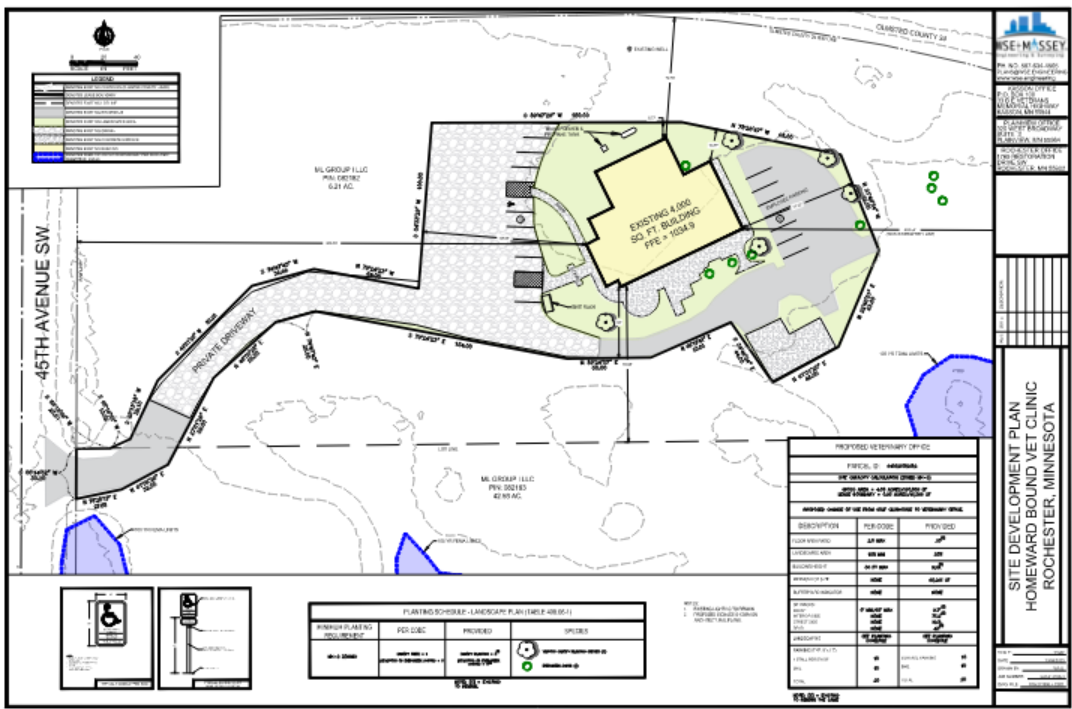 The existing structure’s height, FAR, setbacks will remain the same. 
Parking on site per the use of “Veterinary Clinic” parking requires 1/500 sq. ft. (9). Our proposed parking (16) exceeds this requirement.
Landscape Plan
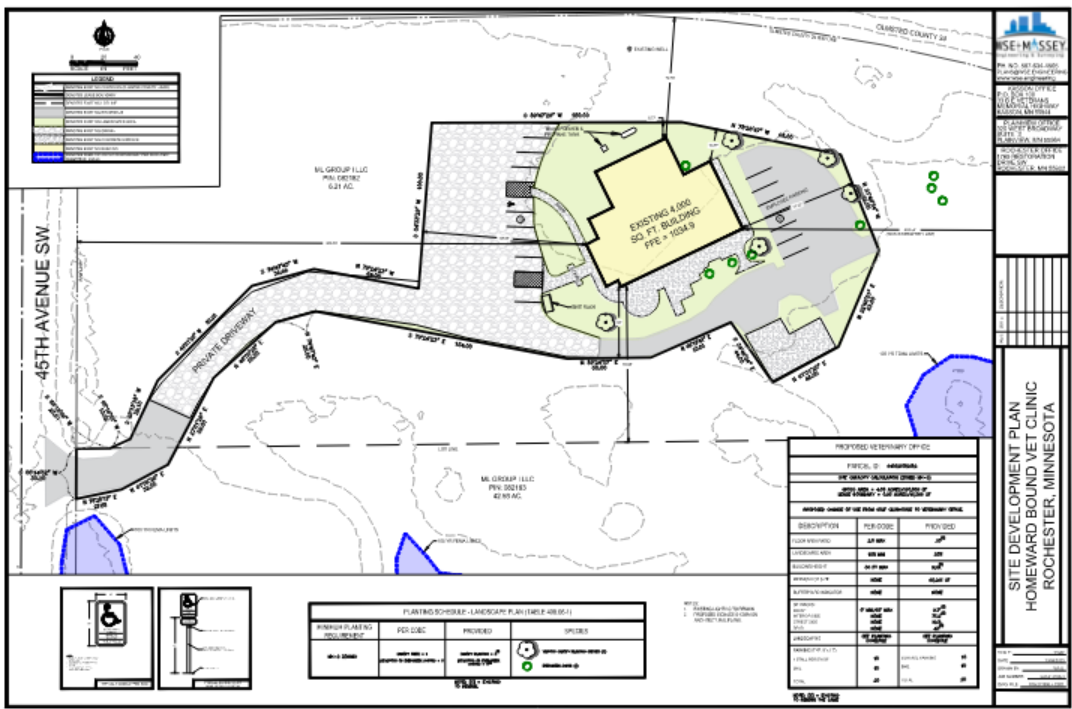 Proposed landscaped area (25%) still exceeds required by code (15%).
Bufferyard’s are not required for this project due to the surrounding zoning. Interior plantings are provided via the existing canopy and understory plantings on site.
Building Elevation
N/A - To remain the same.
Photometric Plan
N/A – Lighting to remain unchanged.
Traffic Impacts
A TIR waiver has been applied for from the city engineer. Preliminary trip generation reveals the proposed use decreases average daily trips.
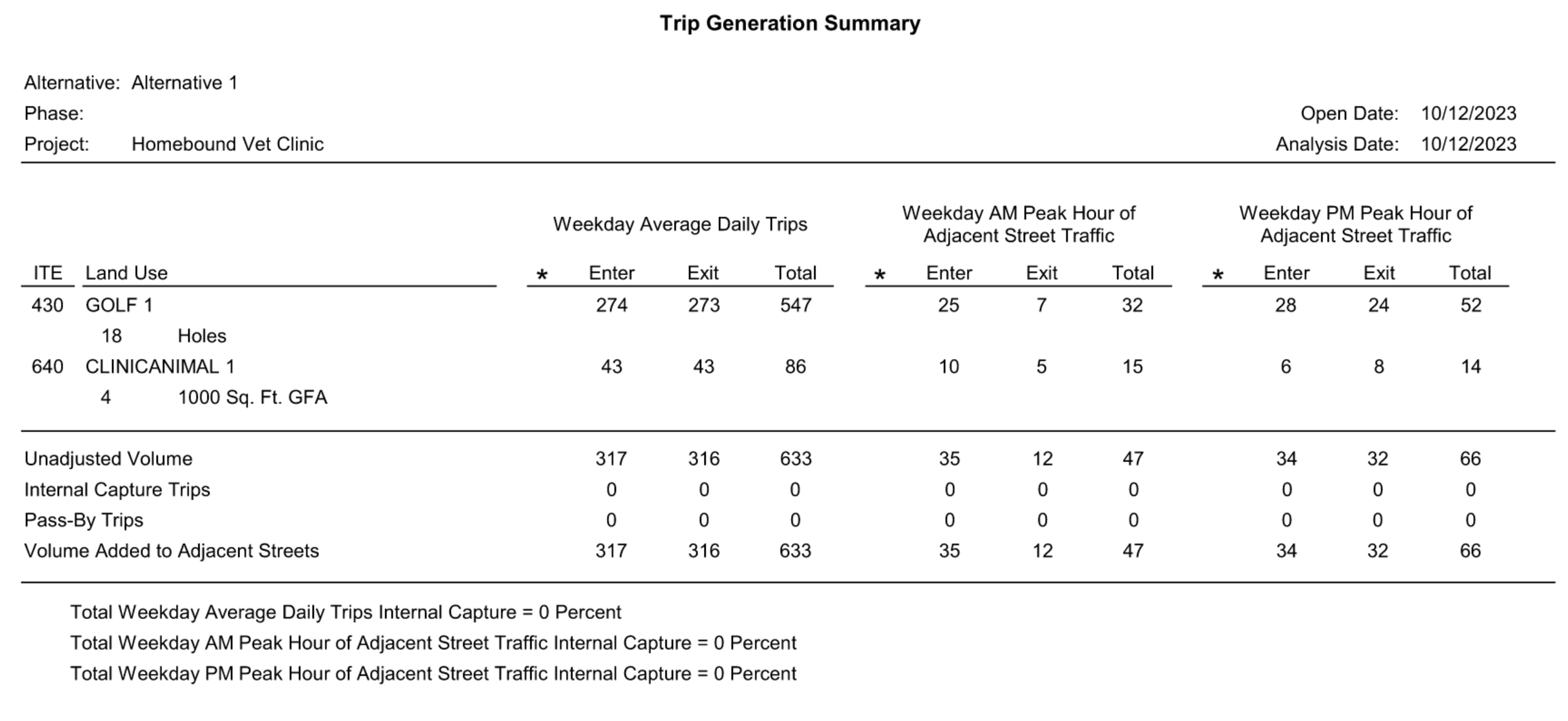 Q&A
Still have Questions?
Contact the City of Rochester’s Community Development Department with any questions about this application type via email communitydevelopment@rochestermn.gov  or phone (507-328-2600).